ΠΡΟΕΓΧΕΙΡΗΤΙΚΗ ΑΞΙΟΛΟΓΗΣΗ ΚΑΙ ΜΕΤΕΓΧΕΙΡΗΤΙΚΗ ΦΡΟΝΤΙΔΑ ΤΟΥ ΑΣΘΕΝΟΥΣ
Π. Χριστόπουλος
ΠΡΟΕΓΧΕΙΡΗΤΙΚΗ ΑΞΙΟΛΟΓΗΣΗ
Αξιολόγηση ιατρικού ιστορικού
Συνεννόηση με άλλες ειδικότητες
Αξιολόγηση οδοντιατρικού ιστορικού
Κλινική εξέταση
Ακτινογραφική εξέταση
Αξιολόγηση της επέμβασης
Ψυχολογική αξιολόγηση - ενημέρωση ασθενούς
ΙΑΤΡΙΚΟ ΙΣΤΟΡΙΚΟ
Νοσήματα
	καρδιολογικά, νευρολογικά, αυτοάνοσα, αιματολογικά, λοιμώδη, διαβήτης, κακοήθεις νόσοι, οστεοπόρωση
Φάρμακα
	αντιπηκτικά – αντιαιμοπεταλιακά, διφοσφωνικά, ανοσοκατασταλτικά, κορτικοστεροειδή
Αλλεργίες
	αντιβιοτικά, αντιφλεγμονώδη, τοπικά αναισθητικά
ΑΝΤΙΠΗΚΤΙΚΑ - ΑΝΤΙΑΙΜΟΠΕΤΑΛΙΑΚΑ
Χρόνος προθρομβίνης (PT)
INR
Κουμαρινικά (sintrom)
Χρόνος μερικής θρομβοπλαστίνης (aPTT)
Ηπαρίνη 
Ηπαρίνες χαμηλού μοριακού βάρους (clexane, ivor, innohep, fraxiparine)
Αντιαιμοπεταλιακά (ασπιρίνη, salospir, plavix, iscover, effient)
ΔΙΦΟΣΦΩΝΙΚΑ
Ενδοφλέβια (συνήθως σε κακοήθειες)
	μεγάλος κίνδυνος οστεονέκρωσης
Από το στόμα (συνήθως σε οστεοπόρωση)
	μέχρι 3-4 χρόνια ελάχιστος κίνδυνος
	μετά τα 3-4 χρόνια διακοπή 5-7 μήνες – χειρουργείο στη μέση
	ταυτόχρονη χορήγηση κορτικοστεροειδών ή ανοσοκατασταλτικών αυξημένος κίνδυνος
ΣΥΝΕΝΝΟΗΣΗ ΜΕ ΑΛΛΕΣ ΕΙΔΙΚΟΤΗΤΕΣ
Για διακοπή η τροποποίηση φαρμακευτικής αγωγής
Σε εγκύους ασθενείς
Σε προηγηθείσα ακτινοβολία
Ασθενείς σε χημειοθεραπεία
Σε υποψία αντένδειξης του χειρουργείου
ΟΔΟΝΤΙΑΤΡΙΚΟ ΙΣΤΟΡΙΚΟ
Αιτία προσέλευσης
Λεπτομερής περιγραφή συμπτωμάτων
Προηγούμενες επεμβάσεις (είδος - εμπειρία)
Γενική κατάσταση στόματος
	δόντια, μαλακοί ιστοί, περιοδόντιο
ΚΛΙΝΙΚΗ – ΑΚΤΙΝΟΓΡΑΦΙΚΗ ΕΞΕΤΑΣΗ
Επισκόπηση
Ψηλάφηση
Έλεγχος αντανακλαστικών
Πανοραμική
Οπισθοφατνιακές
Υπολογιστική οδοντιατρική αξονική τομογραφία
ΑΞΙΟΛΟΓΗΣΗ ΤΗΣ ΕΠΕΜΒΑΣΗΣ
Χρονική αξιολόγηση
Πιθανές επιπλοκές
Βαρύτητα της επέμβασης
Δυσκολία της επέμβασης
Σύνδεση βαρύτητας δυσκολίας με τη γενική υγεία του ασθενούς
ΨΥΧΟΛΟΓΙΚΗ ΑΞΙΟΛΟΓΗΣΗ – ΕΝΗΜΕΡΩΣΗ ΑΣΘΕΝΟΥΣ
Υπεραγχωτικοί ασθενείς
Φοβικοί ασθενείς
Αδιάφοροι – ασυνεπείς ασθενείς
Πλήρης ενημέρωση
	Χωρίς «ανατριχιαστικές» λεπτομέρειες
	Καθησυχασμός χωρίς υπερβολική αισιοδοξία
ΑΓΧΟΛΥΤΙΚΟ ΠΡΩΤΟΚΟΛΛΟ
Ενημέρωση για θεραπεία
Προγραμματισμός συνεδρίας το πρωί
Διάρκεια συνεδρίας σε ανεκτά όρια
Αγχολυτική αγωγή
Απόλυτη αναλγησία
Αγχόλυση και αναλγησία και μετά τη συνεδρία
ΠΡΟΕΓΧΕΙΡΗΤΙΚΟΣ ΕΛΕΓΧΟΣ
Γενική αίματος
Βιοχημικές 
	σάκχαρο - ουρία
Έλεγχος πηκτικότητας
	 INR, aPTT, χρόνος ροής και πήξης
Γενική ούρων
Ακτινογραφία θώρακος
Ηλεκτροκαρδιογράφημα
ΜΕΤΕΓΧΕΙΡΗΤΙΚΗ ΦΡΟΝΤΙΔΑ
Καθαρισμός τραυμάτων στόματος και προσώπου
Τοποθέτηση γάζας στην περιοχή της επέμβασης
Φαρμακευτική αγωγή 
	αντιβιοτικά 
	αναλγητικά
	αντισηπτικό
	αποσυμφορητικό spray
	κορτικοστεροειδή
Οδηγίες
ΜΕΤΕΓΧΕΙΡΗΤΙΚΕΣ   ΟΔΗΓΙΕΣ


Τοποθετείστε παγάκια τυλιγμένα σε μία πετσέτα εξωτερικά από το σημείο της επέμβασης. Αφήστε τα για  πεντε -δέκα λεπτά, μετά βγάλτε τα και ξανατοποθετήστε τα μετά από άλλα δέκα λεπτά. Επαναλάβατε τη διαδικασία για 3-6 ώρες. Αυτό γίνεται για να μειωθεί όσο είναι δυνατόν το οίδημα που παρατηρείται μετά την επέμβαση. Πάντως η περιοχή γύρω από το σημείο της επέμβασης θα πρηστεί και το πρήξιμο αυτό θα είναι εντονότερο την δεύτερη ημέρα (περίπου 48 ώρες μετά την επέμβαση). Επίσης θα υπάρχει μείωση της ικανότητας ανοίγματος του στόματος, ενώ είναι πιθανό να παρατηρήσετε μώλωπες (μελανιές) εξωτερικά στην περιοχή της επέμβασης. 
 
Μόλις επιστρέψετε σπίτι μετά την επέμβαση αφαιρέστε τη γάζα από το στόμα, πάρτε ένα από τα παυσίπονα που σας χορηγήθηκαν και τοποθετείστε μία άλλη γάζα. Πρέπει να διατηρήσετε μία γάζα στο σημείο της επέμβασης για τουλάχιστον 3-4 ώρες και να την αλλάζετε μόνο όταν τρώτε ή πίνετε κάτι και όχι συνέχεια. Οι γάζες θα είναι ματωμένες ενώ κατά τη διάρκεια της πρώτης ημέρας το σάλιο σας θα είναι κόκκινο και θα έχετε στο στόμα μία ελαφριά γεύση αίματος. Αυτό συμβαίνει πάντοτε και δεν είναι αιμορραγία. Πρέπει να καταπίνετε κανονικά το σάλιο σας και απαγορεύεται να φτύνετε γιατί το φτύσιμο μπορεί να προκαλέσει αιμορραγία. Επίσης τις πρώτες ημέρες δεν πρέπει να χρησιμοποιείτε καλαμάκι. για τον ίδιο λόγο.
Την πρώτη μέρα η τροφή πρέπει να είναι κρύα και ρευστή (παγωτό, γιαούρτι, χυμοί, κρύα σούπα κλπ). Στη συνέχεια και για μία εβδομάδα πρέπει να αποφεύγονται οι τροφές που είναι σκληρές, καυτές, πιπεράτες ή που έχουν σπόρια (σουσάμι, φακές, ξηροί καρποί κλπ).

Την πρώτη μέρα δεν πλένετε τα δόντια και δεν κάνετε πλύσεις του στόματος. Από την επομένη πλένετε τα δόντια σας εκτός από το σημείο της επέμβασης το οποίο καθαρίζετε μετά από κάθε γεύμα με ήπια μπουκώματα από χλιαρό χαμομήλι, αντισηπτικό στοματοδιάλυμα, ή σκέτο νερό, ενώ το βουρτσίζετε με προσοχή από την 5η ημέρα μετά την επέμβαση.
 
Παίρνετε τα αντιβιοτικά ή όποιο άλλο φάρμακο σας χορηγήθηκε σύμφωνα με τις οδηγίες που σας δόθηκαν.
 
Επιβάλλεται η χρήση των παυσίπονων που σας χορηγήθηκαν για τις πρώτες 12- 24 ώρες. Μετά η χρήση τους είναι προαιρετική σε περίπτωση πόνου.
 
Τα ράμματα δεν χρειάζεται να αφαιρεθούν. Θα φύγουν μόνα τους 25-30 ημέρες μετά την επέμβαση.
 
Στην πάρα πολύ σπάνια περίπτωση έντονης αιμορραγίας ξεπλύνετε το στόμα με παγωμένο νερό και τοποθετήστε με πίεση μία αποστειρωμένη γάζα στο σημείο της επέμβασης.
 
Για οποιοδήποτε πρόβλημα ή ερώτηση τηλεφωνήστε στο  210-............, ή στο 69..........
Απαραιτητα σημεια
αγχολυτικό πρωτόκολλο
πότε επιβάλλεται συνεννόηση με άλλες ειδικότητες;
προεγχειρητικός έλεγχος
μετεγχειρητικές οδηγίες
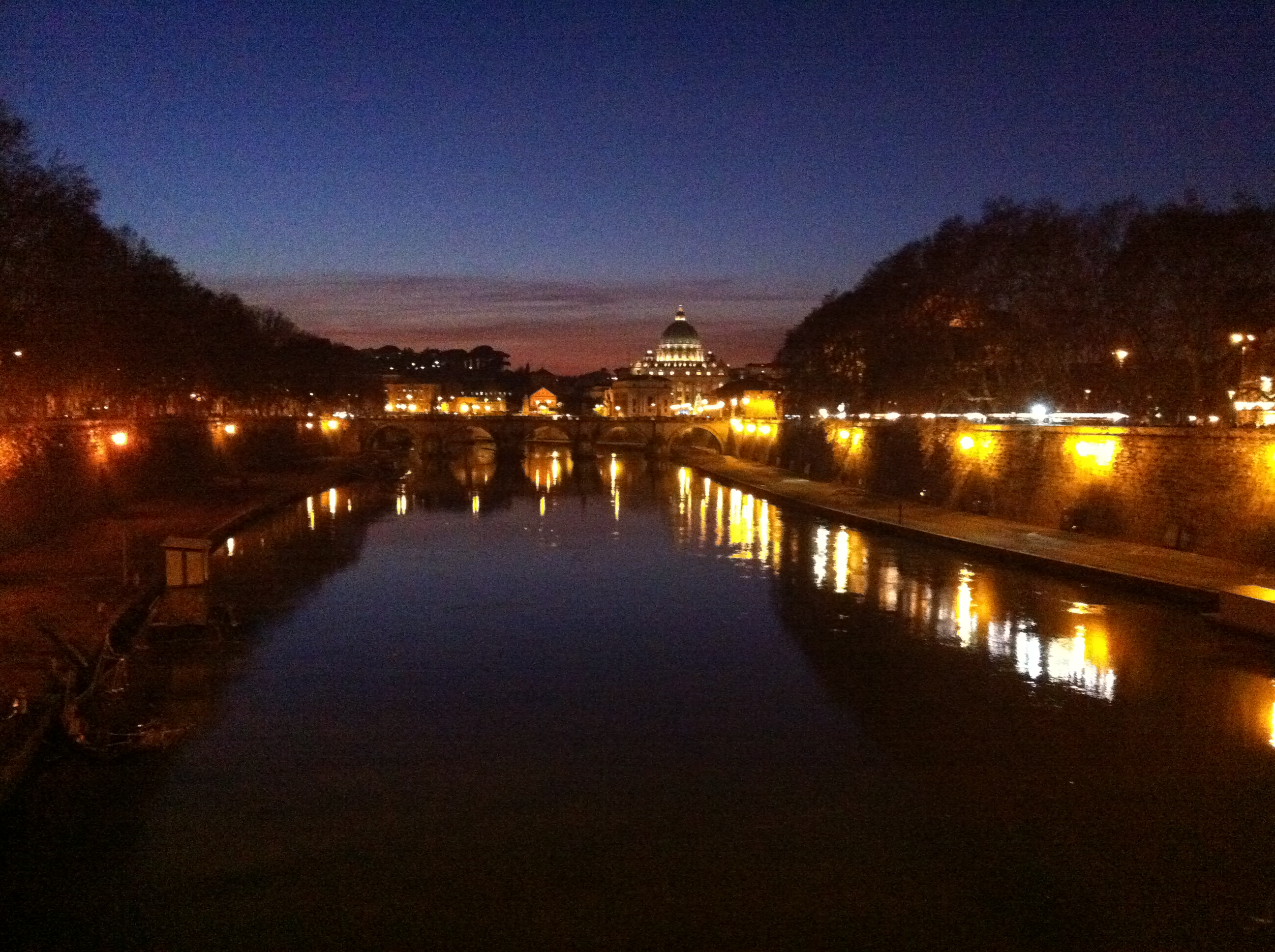